Predicting Post-Operative Patient Gait
Jongmin Kim
Movement Research Lab.
Seoul National University
Motion predictor
Learn a motion predictor from training data set      . 
   -  : pre-operative patient’ motion (input)
   -  : post-operative patient’ motion (output)

Given new input data, we generate a new motion using the learned predictor.
Regression
process
Predictor
New input data, x
Output
motion
Motion
database
Naïve linear regression
Direct regression analysis between input and 
   output.


Minimize fitting error to obtain the predictor,   .
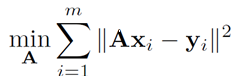 Problem ? Large prediction errors
Solution :  Regression on reduced space
[Speaker Notes: Before I jump into the details of our prediction model, I want to talk about the Naïve linear regression. /The following equation minimizes the fitting errors between training input and output. We then obtain linear predictor, matrix A. / Although this formulation is very simple and easy to implement, there exists potential artifacts of the results because of large estimation errors. /This equation do not consider the data dependency between x and y. /So, the solution would come up with reducing the dimension of the training examples before entering the regression step.]
PCA
PCA : maximum variance projection method.
Data dependency ?
Reduced Y
Projection
Variable X
Variable Y
Reduced X
[Speaker Notes: When we talk about dimensional reduction, there are many popular statistical methods. Maybe, PCA is the most familiar approach to choose. However, PCA might not be a good choice for regression purpose. As you can see here, we have two variables x & y that are training input and output, respectively. When we apply PCA to each variable, we can obtain the reduce the data by projection into the basis. We can represent the relationship of reduced x & y in 2D space. However, there is no guarantee pertaining to the data dependency of two variables in the reduced space. As a result, the prediction errors can not be minimized 

//
So, We now consider canonical correlation analysis, CCA. CCA finds the two different basis of each variable. The correlation between the two data sets is maximized in the reduced space. So it can reduce the estimation errors as associated with regression. In terms of  approximating the original data, PCA is a good choice. PCA works by finding some basis that maximize variance of the data set.]